Die Rechenmaschine
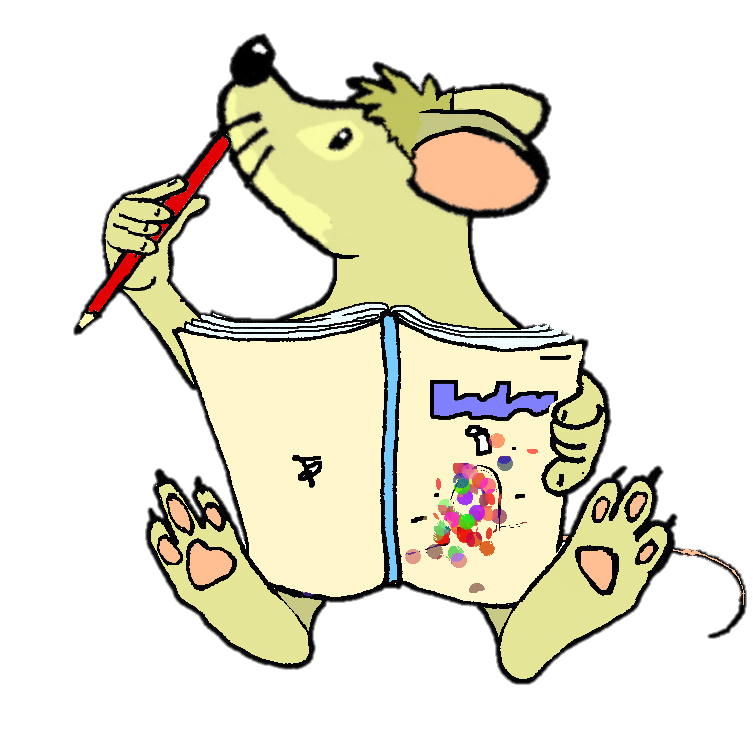 Mengen zerlegen
gemischte Aufgaben
Start
Rechenmaschine
Achtung!
Jäger & Jäger Electronics        2021
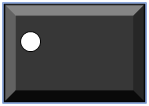 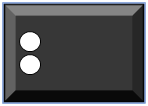 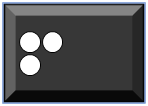 Rechenmaschine
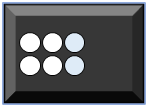 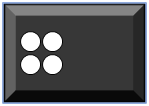 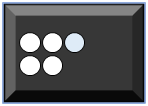 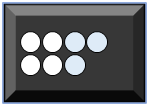 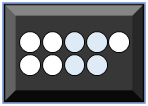 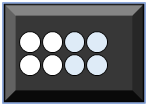 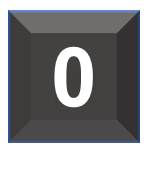 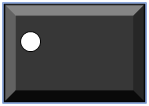 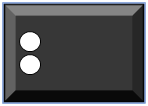 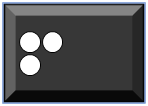 Rechenmaschine
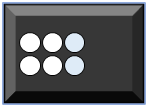 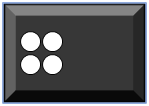 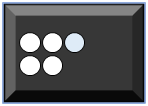 Es sollen
sein.
7
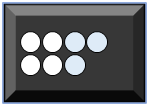 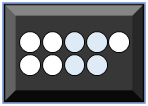 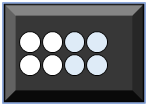 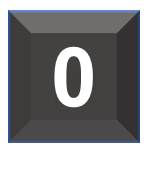 Wie viele fehlen?
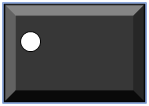 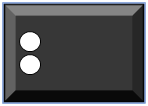 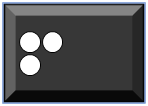 Rechenmaschine
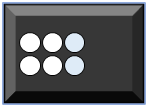 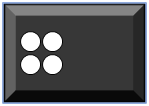 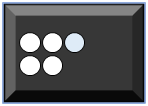 Es sollen
sein.
7
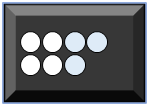 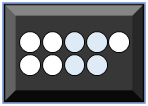 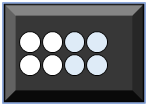 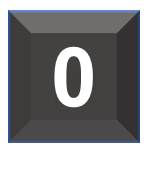 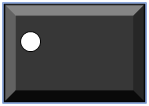 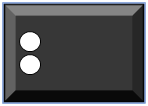 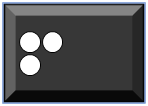 Rechenmaschine
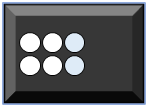 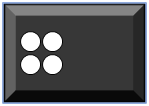 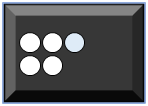 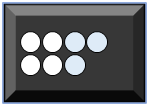 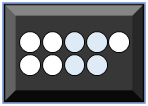 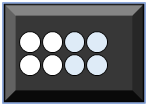 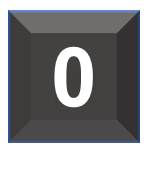 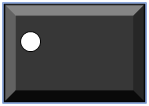 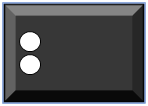 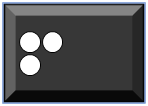 Rechenmaschine
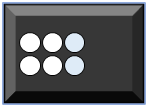 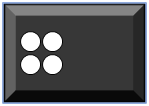 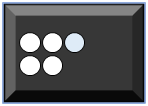 Es sollen
sein.
10
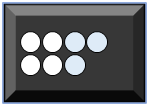 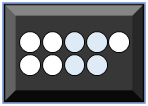 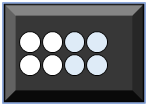 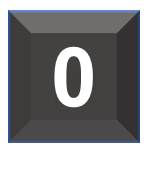 Wie viele fehlen?
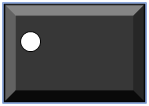 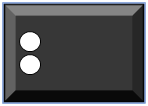 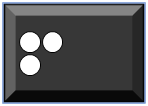 Rechenmaschine
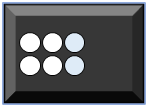 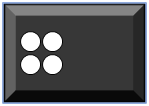 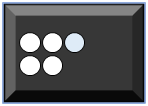 Es sollen
sein.
10
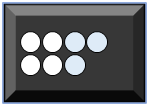 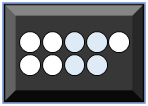 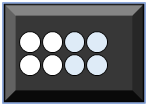 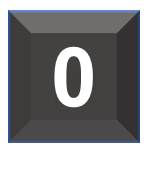 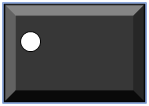 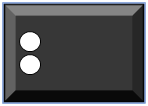 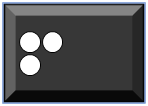 Rechenmaschine
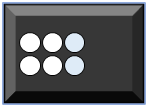 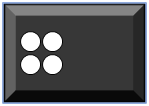 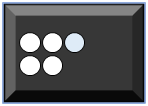 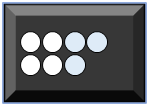 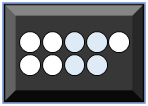 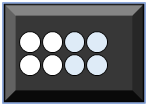 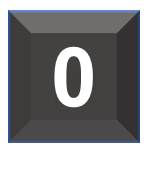 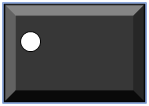 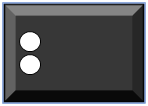 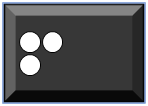 Rechenmaschine
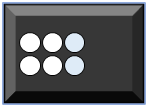 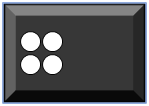 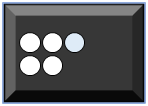 Es sollen
sein.
5
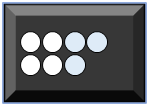 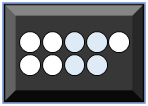 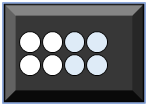 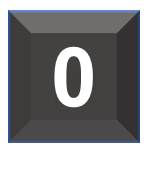 Wie viele fehlen?
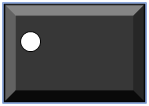 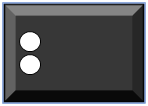 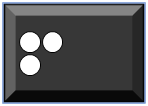 Rechenmaschine
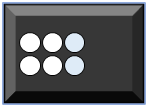 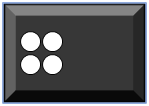 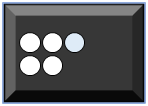 Es sollen
sein.
5
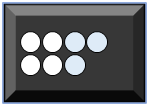 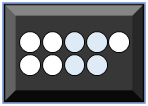 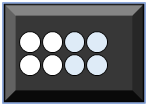 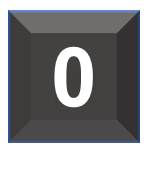 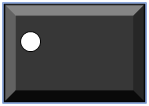 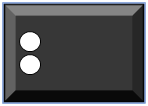 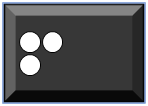 Rechenmaschine
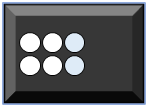 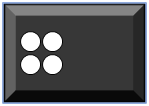 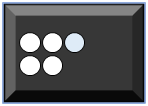 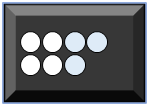 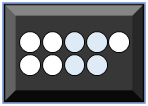 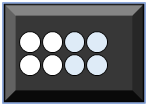 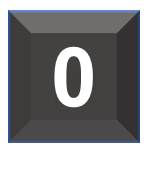 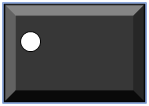 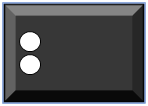 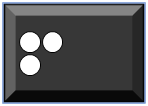 Rechenmaschine
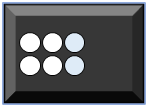 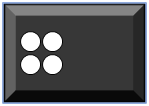 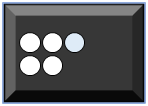 Es sollen
sein.
8
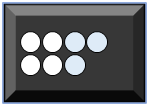 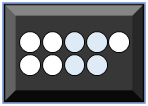 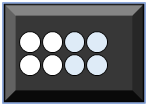 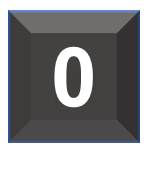 Wie viele fehlen?
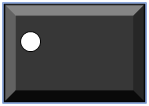 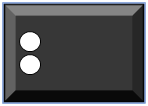 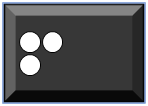 Rechenmaschine
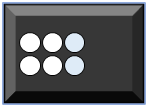 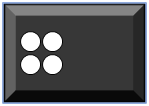 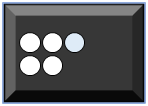 Es sollen
sein.
8
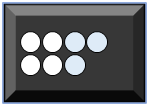 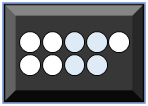 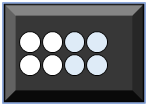 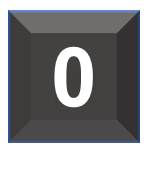 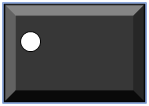 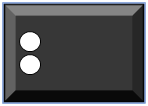 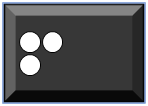 Rechenmaschine
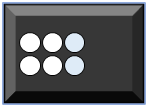 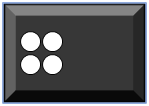 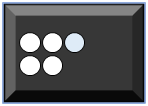 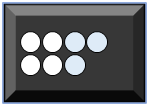 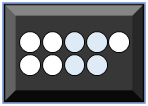 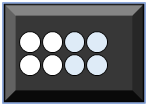 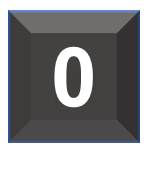 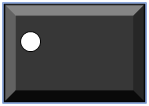 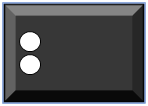 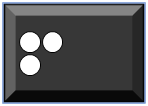 Rechenmaschine
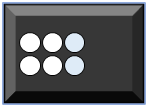 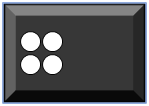 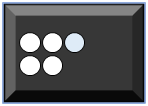 Es sollen
sein.
4
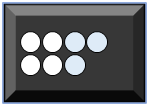 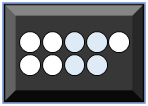 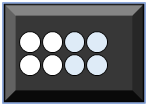 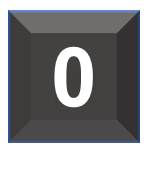 Wie viele fehlen?
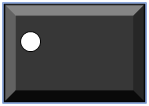 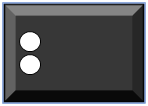 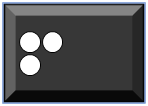 Rechenmaschine
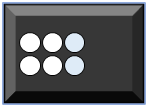 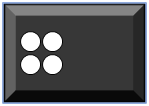 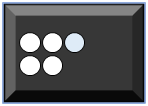 Es sollen
sein.
4
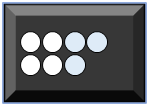 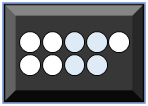 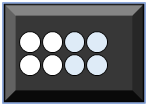 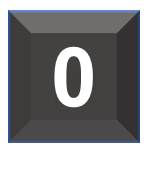 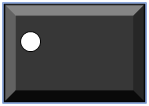 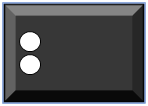 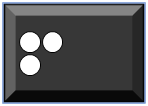 Rechenmaschine
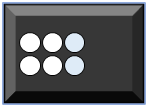 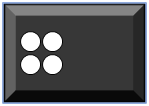 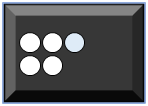 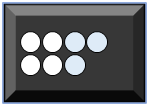 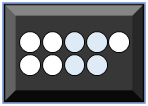 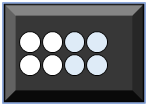 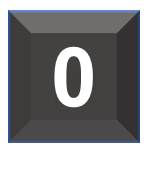 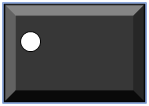 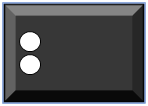 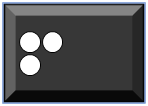 Rechenmaschine
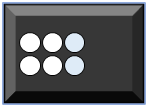 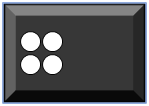 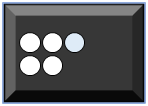 Es sollen
sein.
6
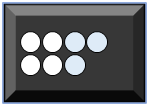 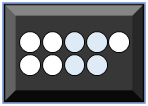 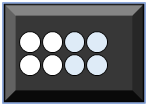 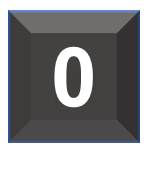 Wie viele fehlen?
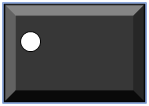 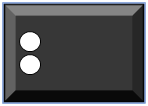 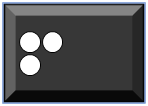 Rechenmaschine
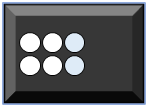 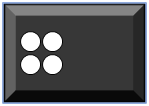 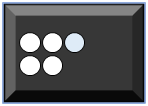 Es sollen
sein.
6
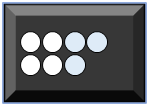 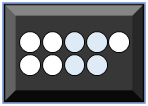 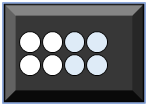 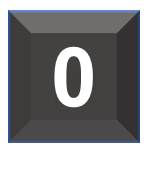 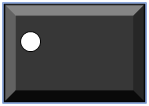 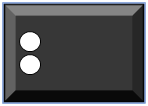 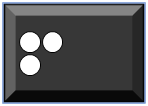 Rechenmaschine
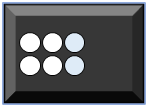 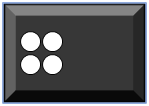 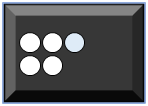 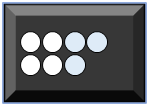 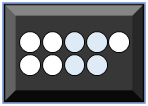 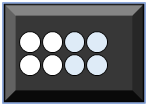 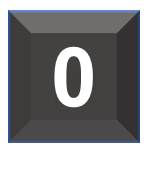 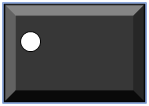 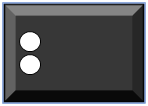 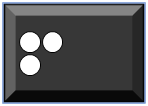 Rechenmaschine
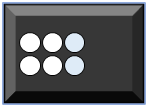 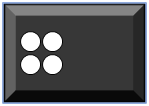 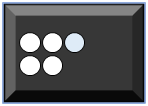 Es sollen
sein.
9
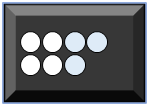 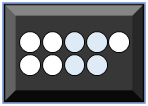 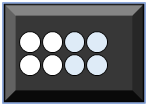 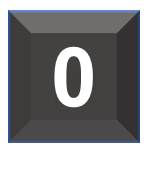 Wie viele fehlen?
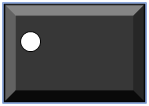 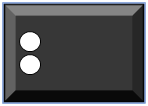 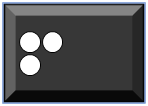 Rechenmaschine
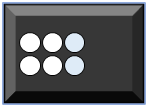 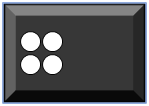 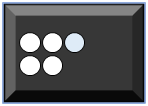 Es sollen
sein.
9
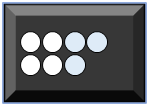 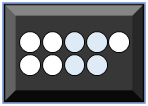 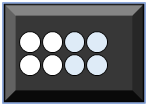 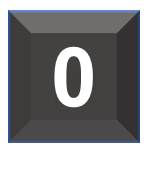 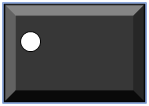 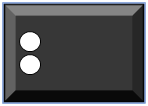 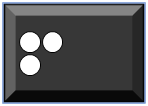 Rechenmaschine
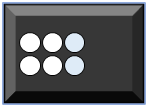 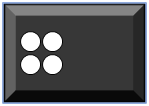 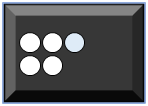 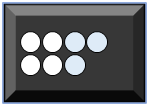 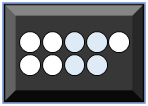 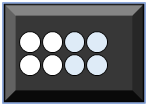 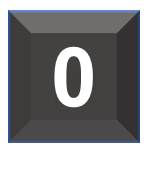 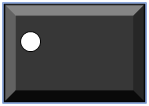 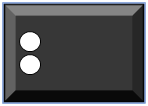 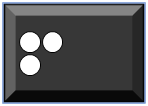 Rechenmaschine
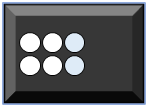 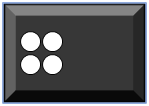 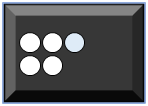 Es sollen
sein.
7
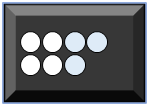 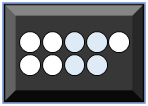 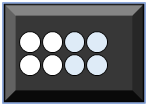 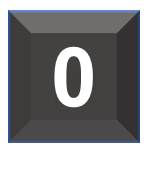 Wie viele fehlen?
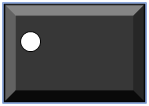 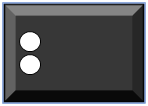 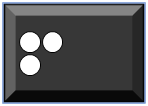 Rechenmaschine
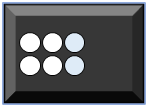 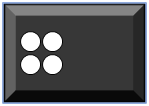 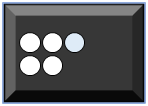 Es sollen
sein.
7
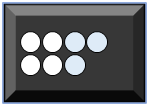 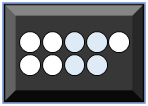 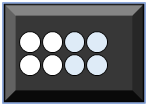 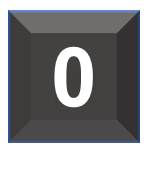 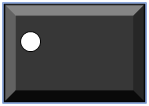 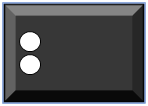 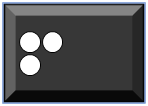 Rechenmaschine
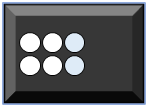 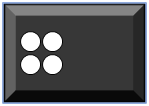 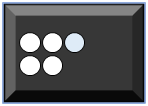 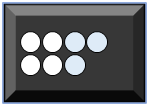 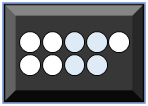 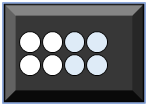 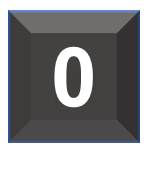 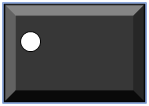 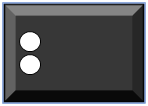 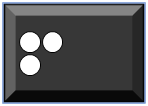 Rechenmaschine
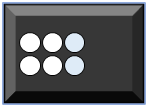 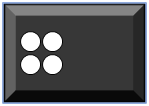 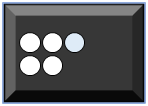 Es sollen
sein.
10
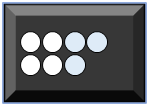 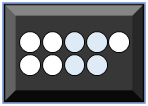 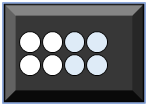 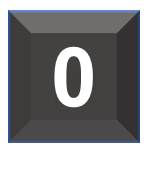 Wie viele fehlen?
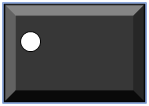 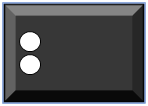 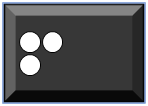 Rechenmaschine
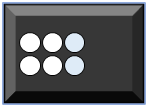 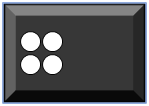 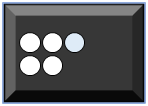 Es sollen
sein.
10
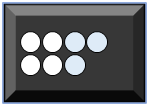 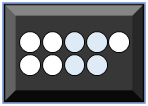 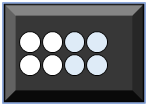 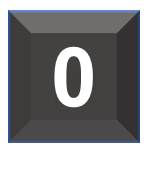 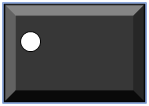 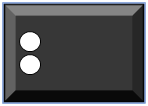 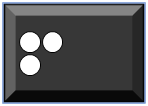 Rechenmaschine
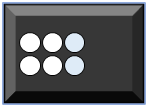 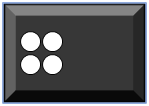 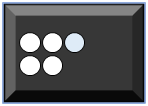 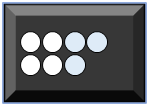 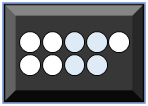 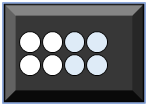 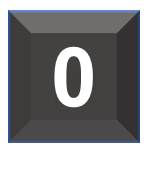 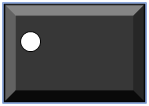 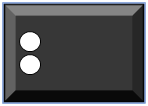 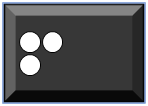 Rechenmaschine
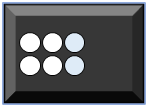 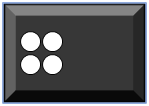 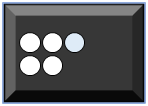 Es sollen
sein.
2
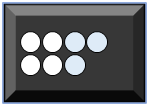 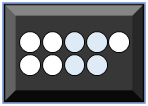 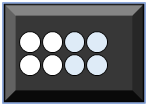 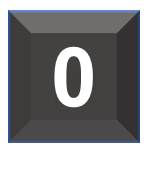 Wie viele fehlen?
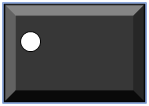 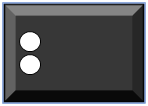 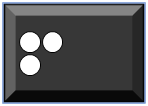 Rechenmaschine
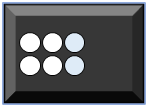 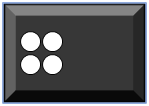 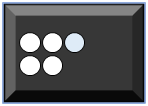 Es sollen
sein.
2
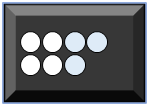 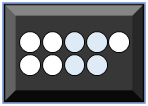 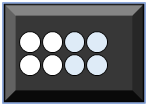 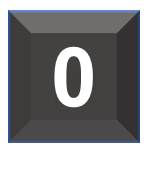 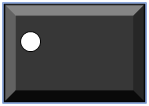 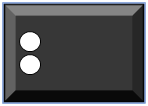 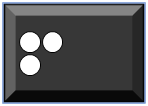 Rechenmaschine
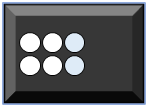 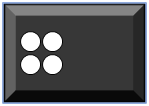 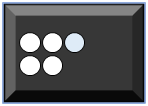 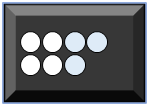 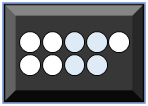 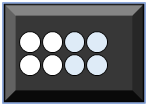 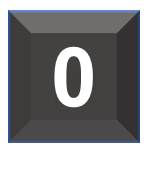 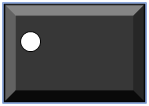 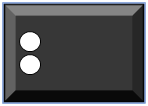 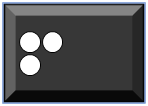 Rechenmaschine
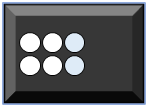 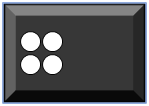 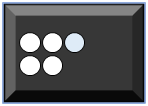 Es sollen
sein.
7
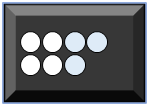 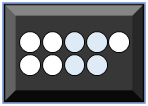 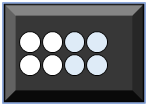 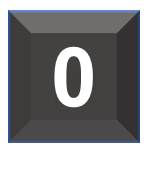 Wie viele fehlen?
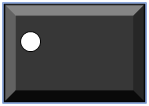 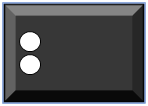 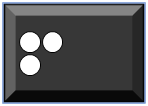 Rechenmaschine
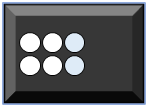 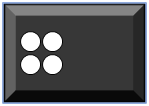 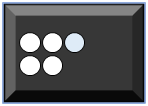 Es sollen
sein.
7
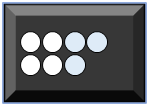 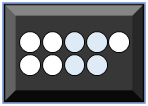 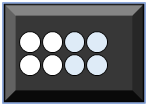 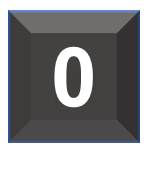 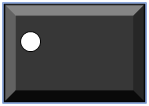 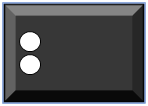 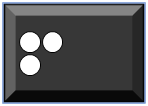 Rechenmaschine
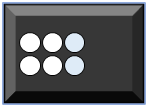 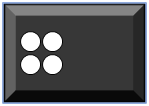 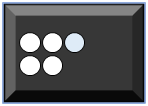 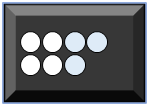 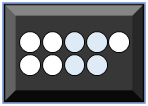 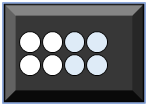 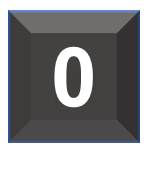 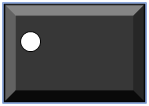 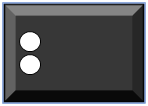 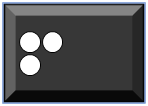 Rechenmaschine
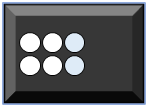 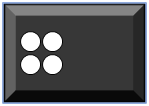 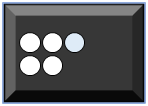 Es sollen
sein.
4
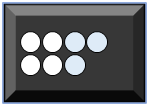 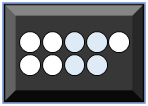 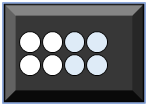 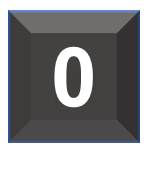 Wie viele fehlen?
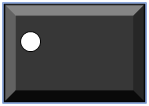 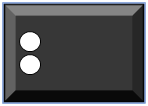 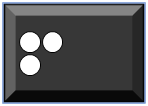 Rechenmaschine
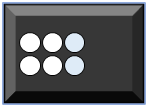 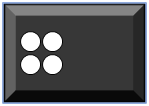 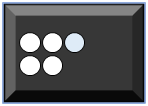 Es sollen
sein.
4
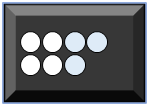 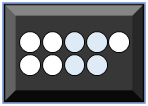 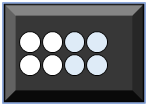 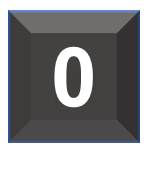 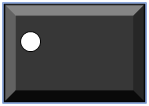 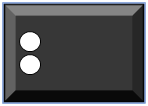 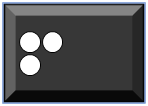 Rechenmaschine
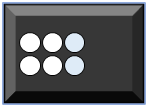 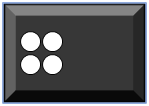 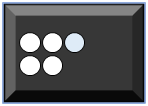 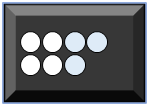 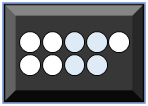 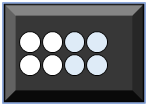 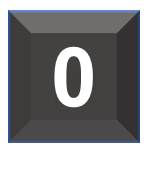 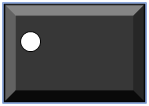 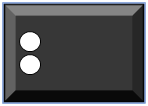 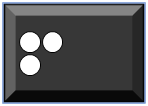 Rechenmaschine
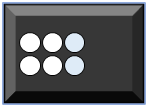 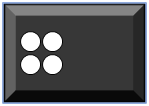 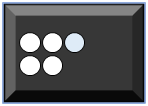 Es sollen
sein.
8
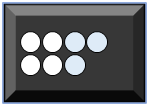 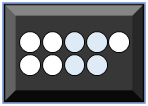 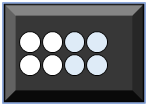 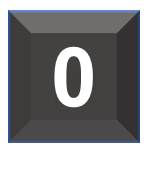 Wie viele fehlen?
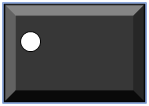 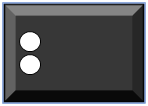 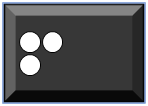 Rechenmaschine
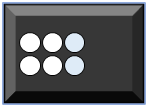 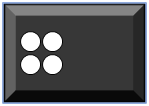 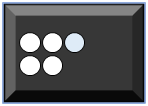 Es sollen
sein.
8
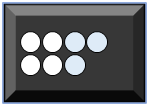 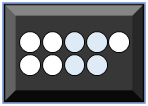 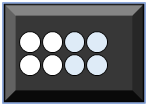 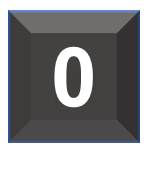 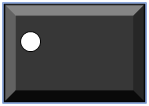 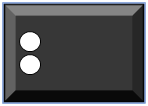 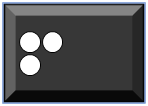 Rechenmaschine
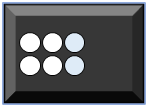 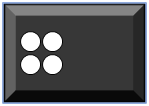 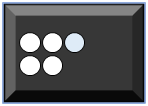 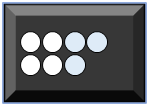 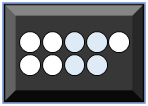 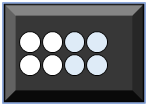 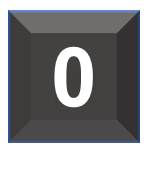 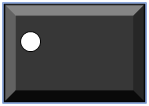 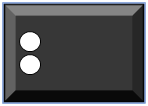 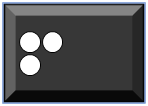 Rechenmaschine
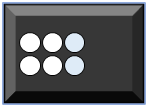 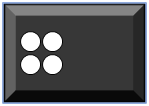 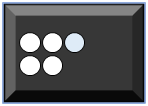 Es sollen
sein.
6
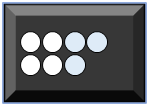 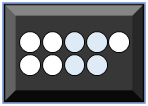 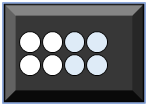 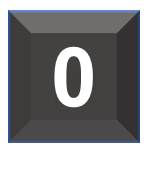 Wie viele fehlen?
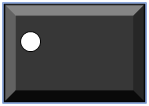 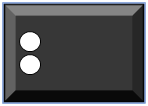 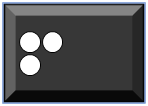 Rechenmaschine
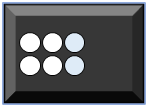 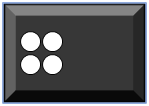 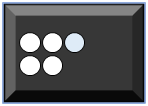 Es sollen
sein.
6
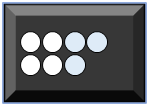 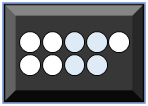 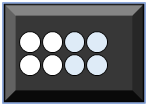 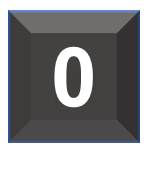 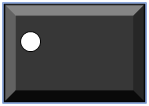 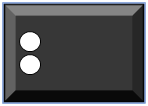 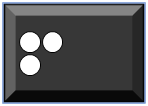 Rechenmaschine
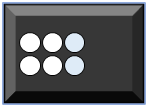 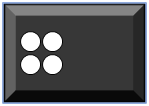 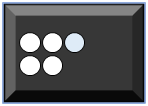 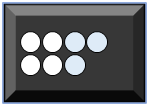 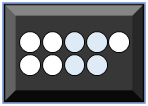 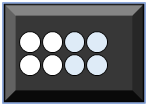 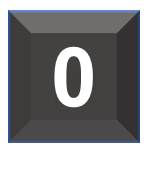 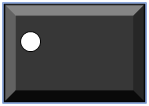 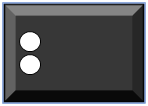 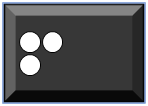 Rechenmaschine
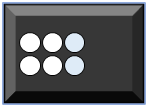 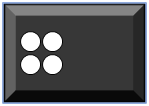 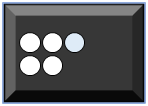 Es sollen
sein.
9
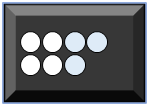 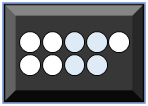 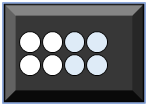 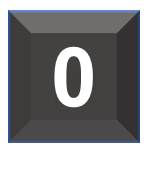 Wie viele fehlen?
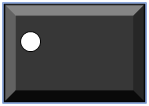 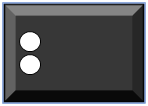 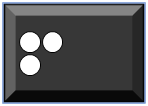 Rechenmaschine
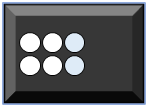 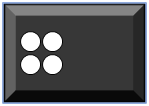 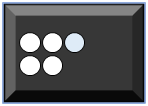 Es sollen
sein.
9
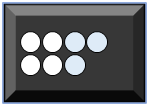 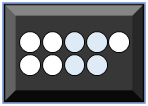 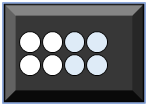 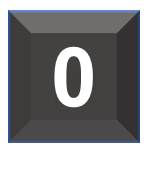 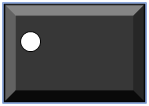 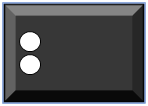 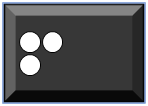 Rechenmaschine
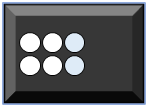 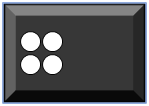 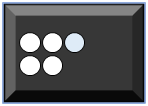 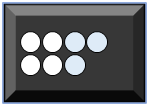 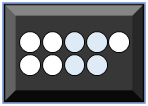 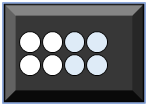 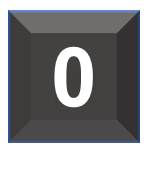 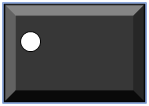 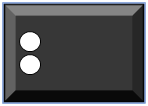 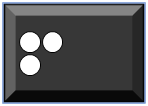 Rechenmaschine
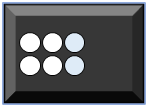 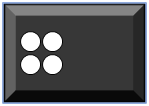 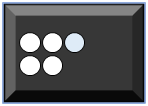 Es sollen
sein.
0
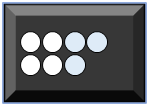 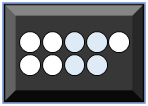 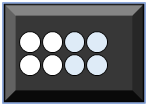 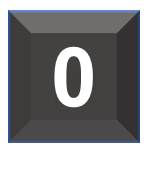 Wie viele fehlen?
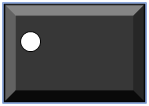 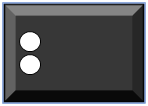 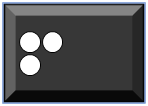 Rechenmaschine
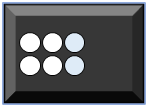 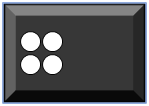 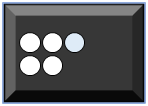 Es sollen
sein.
0
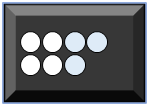 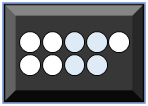 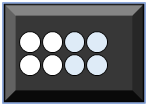 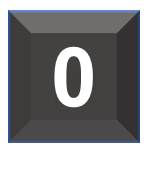 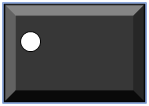 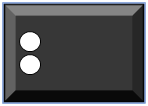 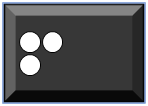 Rechenmaschine
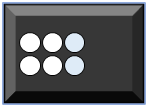 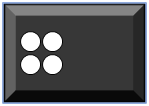 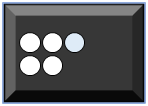 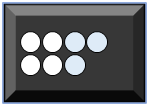 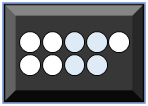 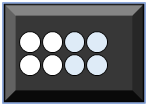 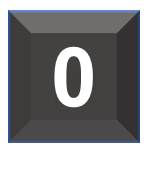 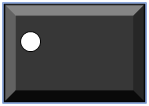 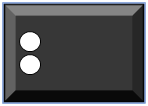 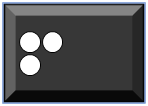 Rechenmaschine
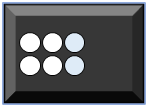 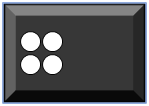 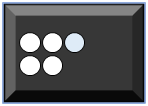 Es sollen
sein.
5
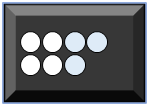 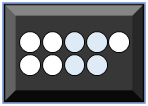 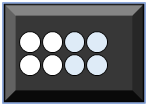 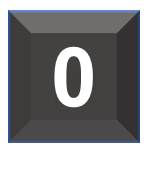 Wie viele fehlen?
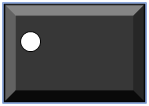 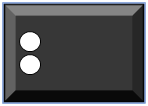 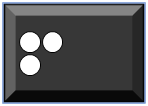 Rechenmaschine
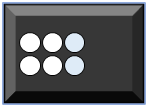 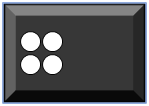 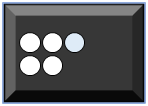 Es sollen
sein.
5
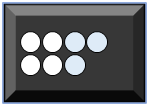 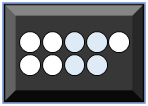 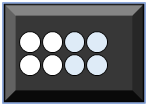 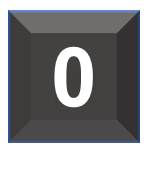 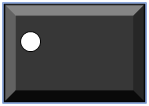 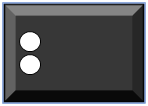 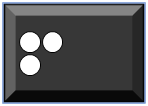 Rechenmaschine
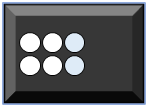 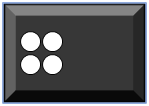 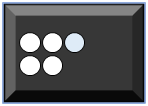 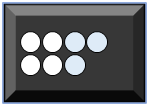 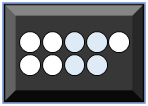 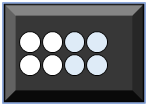 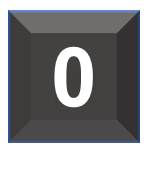 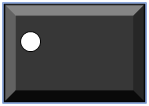 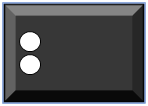 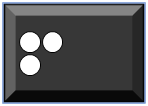 Rechenmaschine
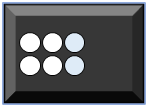 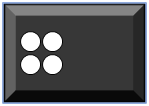 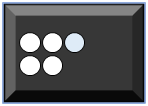 Es sollen
sein.
10
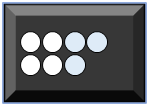 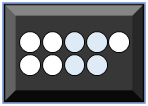 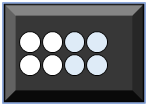 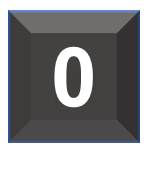 Wie viele fehlen?
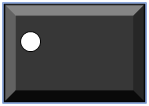 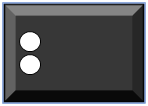 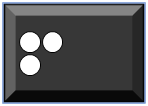 Rechenmaschine
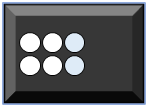 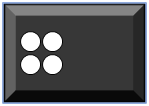 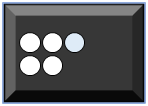 Es sollen
sein.
10
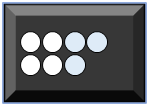 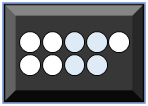 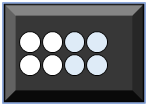 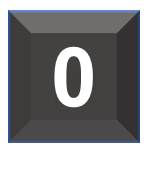 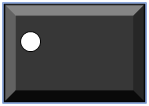 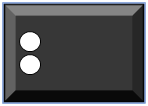 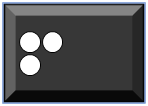 Rechenmaschine
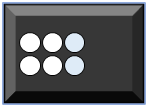 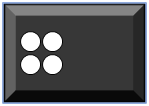 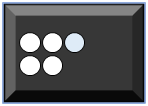 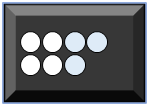 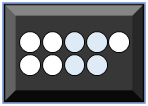 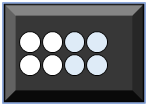 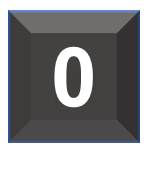 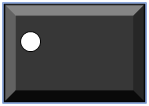 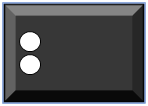 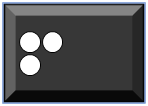 Rechenmaschine
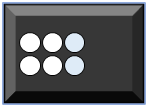 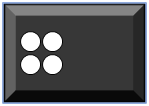 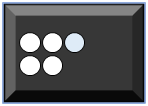 Es sollen
sein.
8
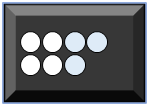 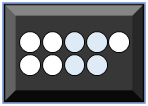 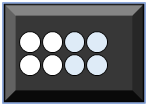 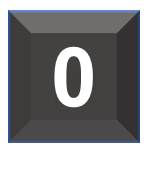 Wie viele fehlen?
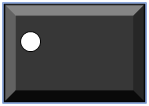 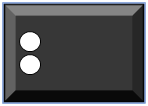 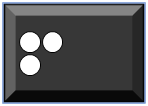 Rechenmaschine
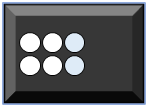 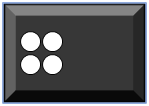 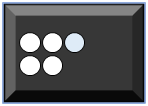 Es sollen
sein.
8
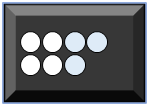 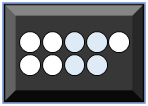 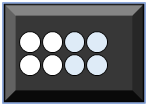 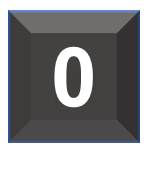 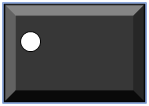 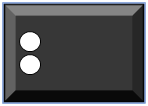 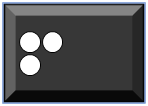 Rechenmaschine
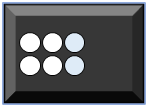 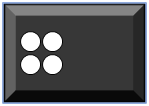 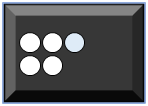 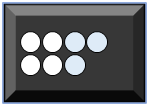 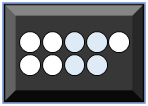 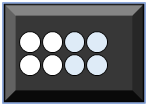 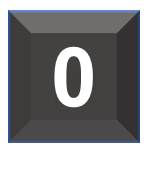 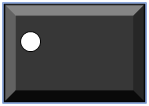 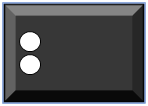 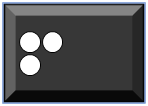 Rechenmaschine
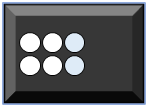 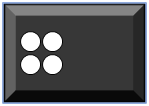 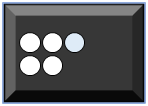 Es sollen
sein.
4
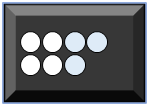 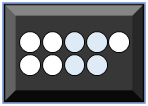 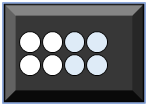 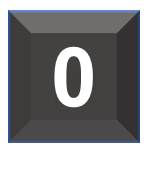 Wie viele fehlen?
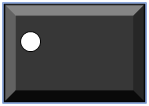 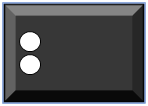 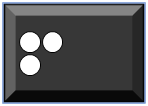 Rechenmaschine
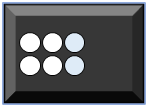 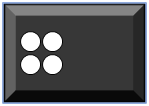 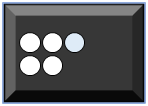 Es sollen
sein.
4
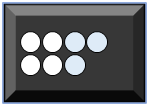 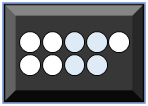 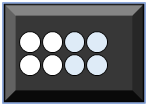 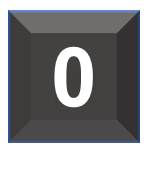 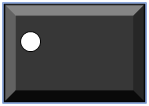 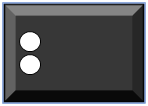 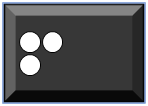 Rechenmaschine
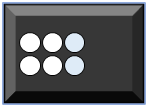 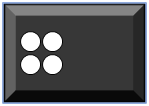 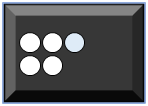 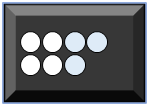 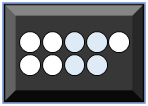 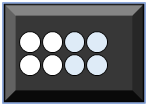 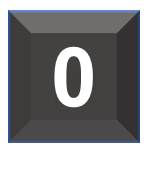 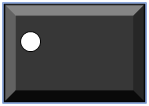 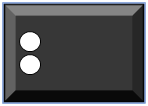 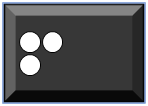 Rechenmaschine
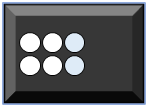 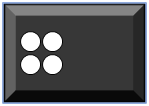 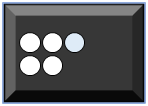 Es sollen
sein.
6
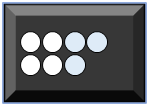 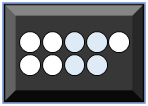 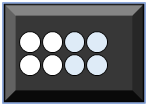 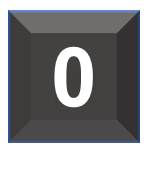 Wie viele fehlen?
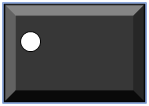 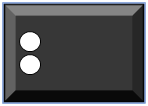 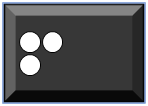 Rechenmaschine
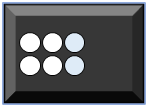 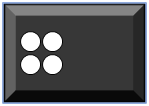 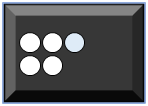 Es sollen
sein.
6
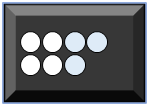 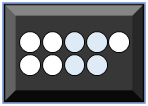 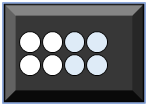 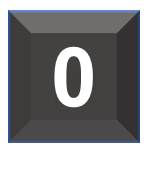 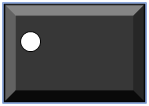 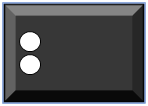 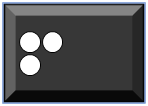 Rechenmaschine
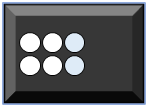 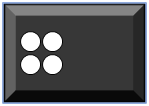 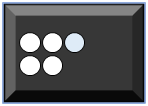 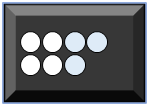 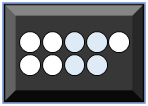 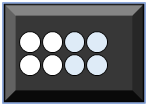 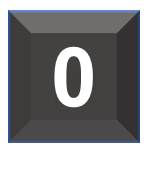 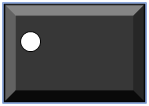 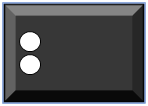 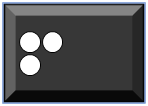 Rechenmaschine
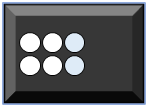 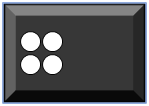 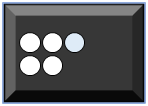 Es sollen
sein.
9
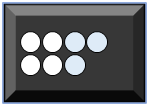 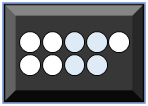 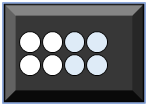 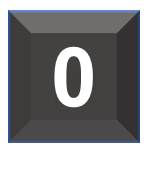 Wie viele fehlen?
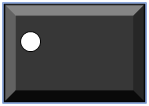 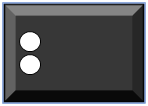 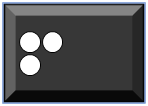 Rechenmaschine
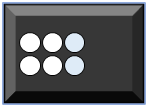 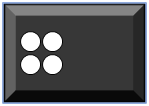 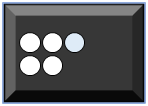 Es sollen
sein.
9
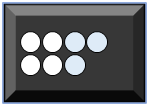 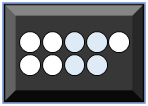 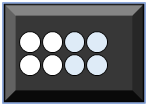 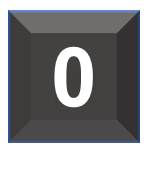 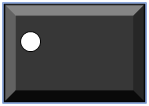 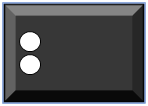 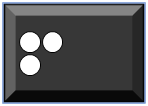 Rechenmaschine
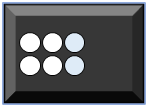 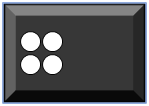 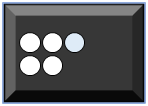 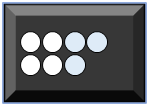 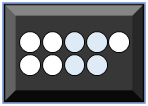 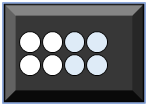 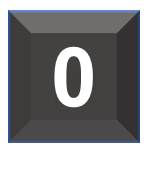 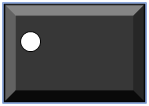 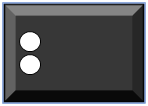 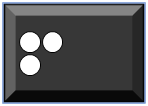 Rechenmaschine
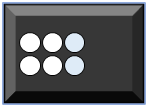 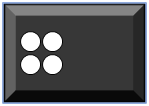 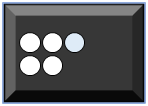 Es sollen
sein.
1
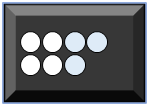 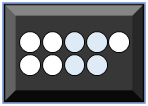 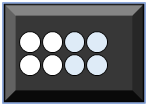 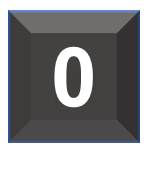 Wie viele fehlen?
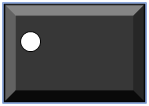 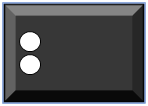 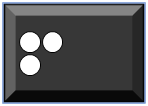 Rechenmaschine
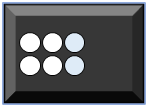 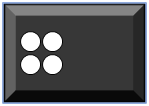 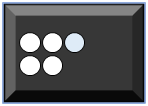 Es sollen
sein.
1
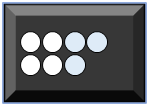 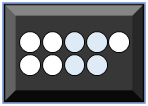 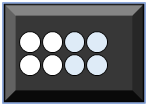 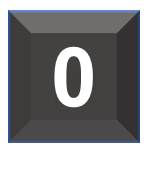 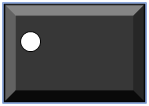 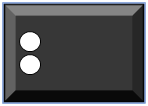 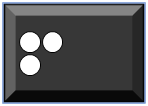 Rechenmaschine
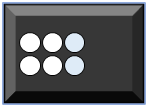 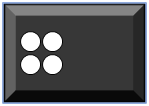 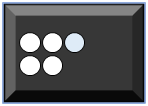 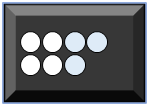 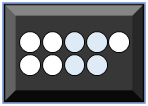 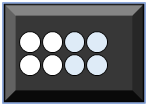 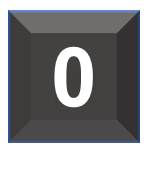 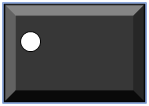 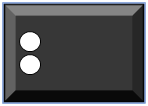 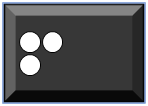 Rechenmaschine
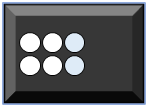 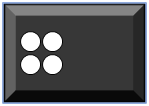 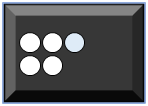 Es sollen
sein.
7
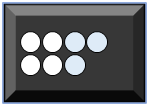 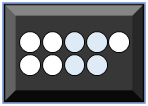 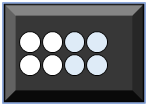 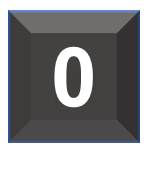 Wie viele fehlen?
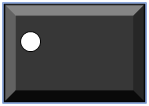 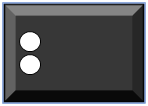 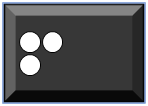 Rechenmaschine
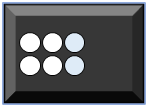 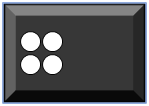 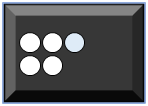 Es sollen
sein.
7
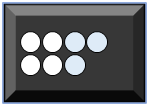 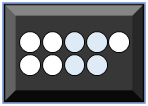 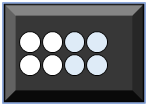 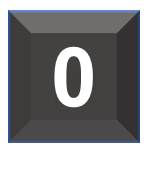 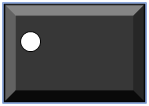 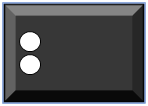 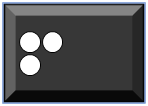 Rechenmaschine
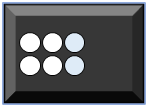 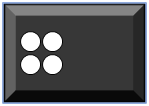 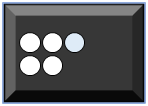 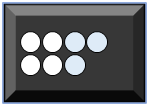 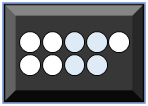 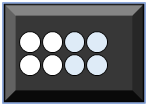 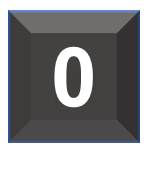 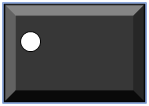 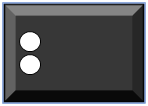 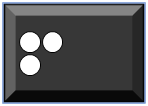 Rechenmaschine
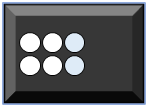 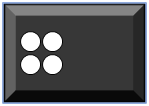 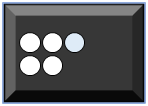 Es sollen
sein.
5
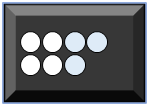 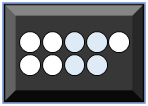 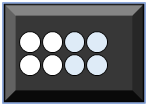 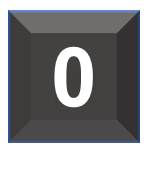 Wie viele fehlen?
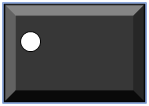 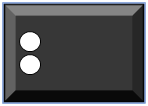 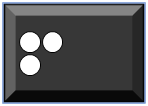 Rechenmaschine
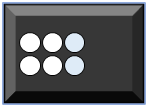 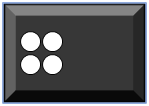 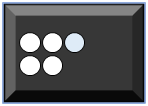 Es sollen
sein.
5
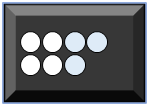 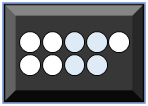 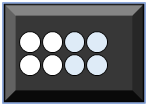 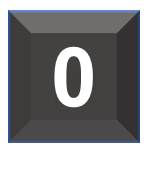 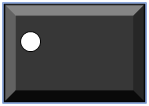 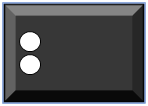 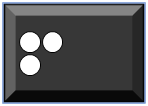 Rechenmaschine
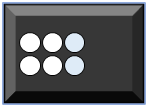 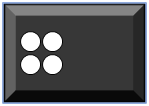 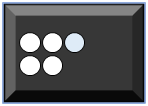 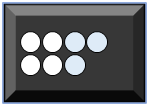 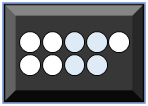 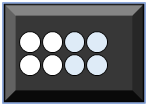 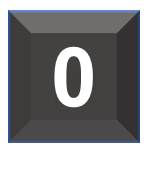 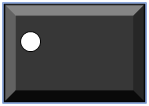 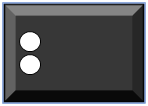 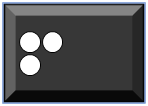 Rechenmaschine
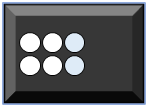 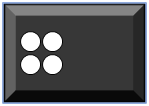 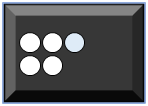 Es sollen
sein.
8
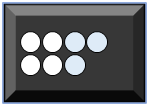 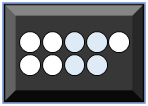 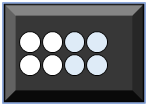 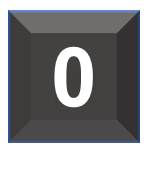 Wie viele fehlen?
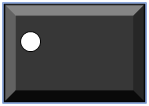 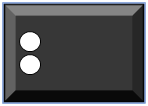 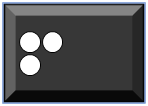 Rechenmaschine
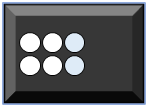 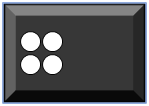 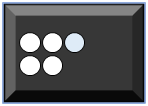 Es sollen
sein.
8
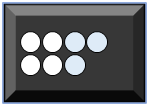 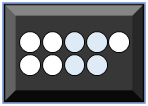 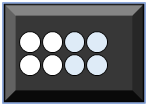 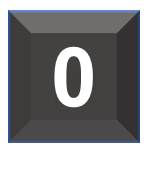 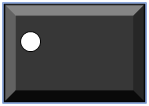 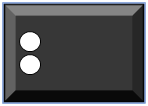 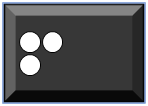 Rechenmaschine
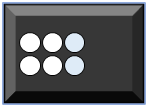 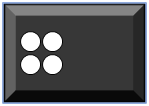 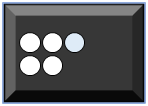 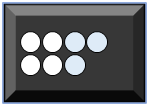 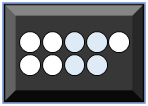 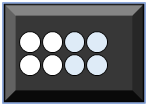 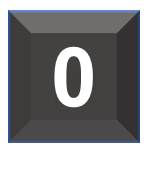 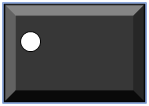 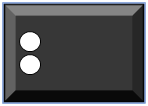 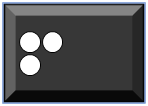 Rechenmaschine
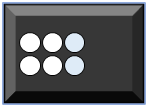 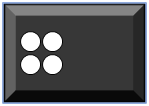 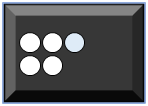 Es sollen
sein.
6
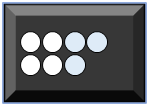 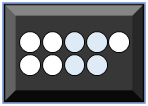 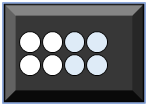 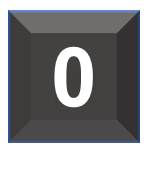 Wie viele fehlen?
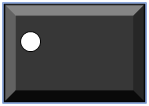 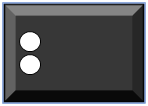 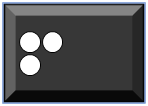 Rechenmaschine
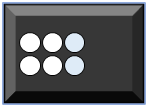 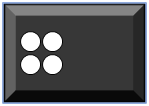 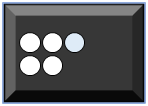 Es sollen
sein.
6
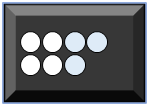 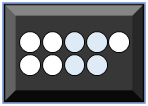 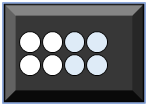 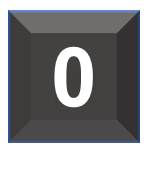 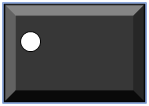 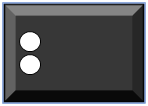 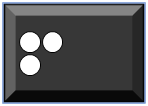 Rechenmaschine
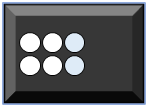 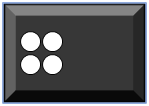 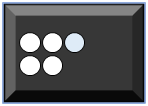 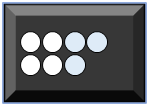 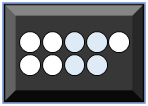 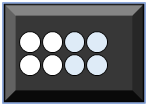 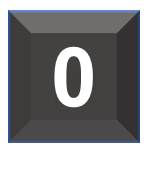 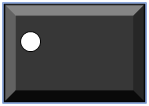 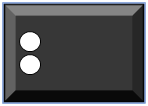 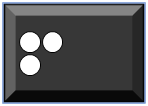 Rechenmaschine
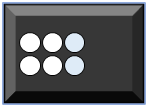 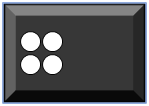 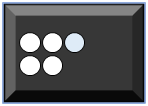 Es sollen
sein.
9
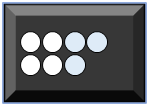 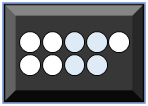 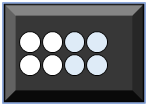 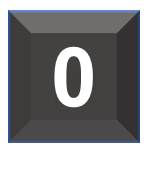 Wie viele fehlen?
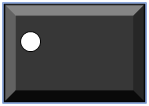 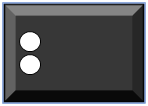 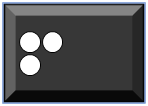 Rechenmaschine
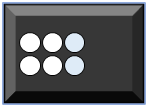 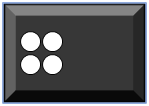 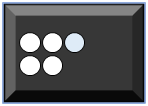 Es sollen
sein.
9
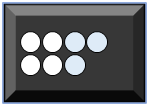 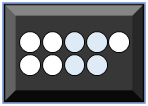 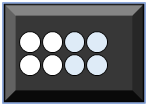 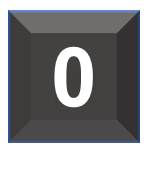 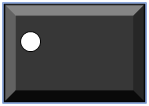 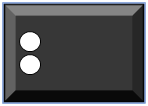 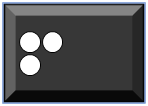 Rechenmaschine
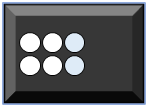 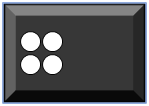 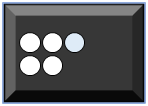 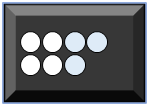 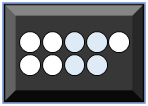 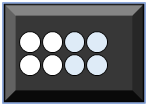 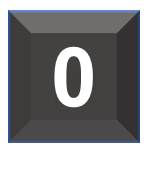 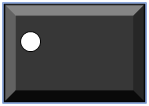 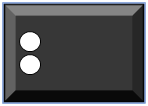 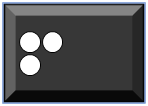 Rechenmaschine
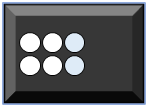 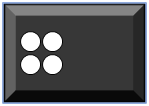 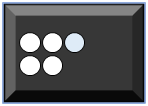 Es sollen
sein.
3
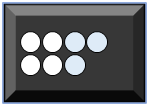 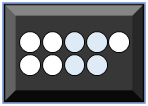 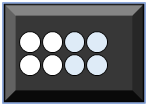 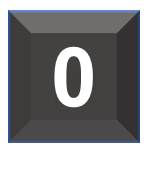 Wie viele fehlen?
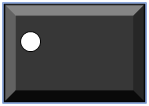 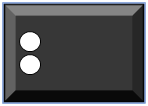 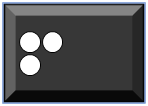 Rechenmaschine
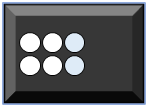 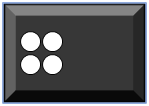 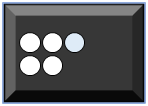 Es sollen
sein.
3
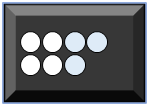 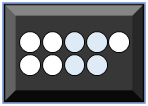 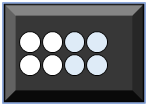 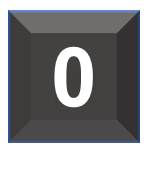 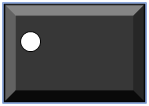 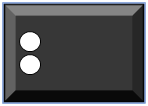 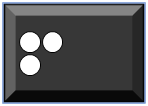 Rechenmaschine
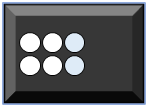 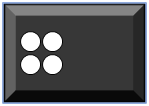 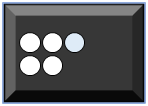 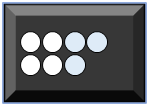 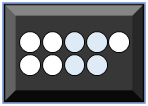 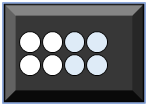 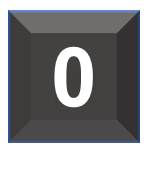 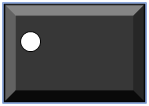 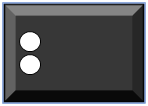 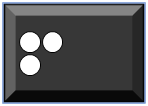 Rechenmaschine
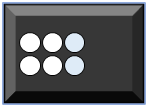 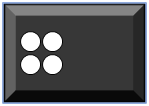 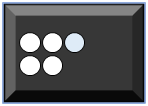 Es sollen
sein.
7
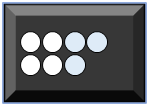 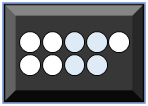 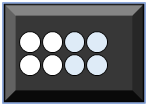 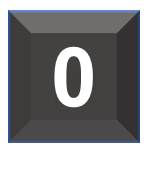 Wie viele fehlen?
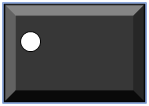 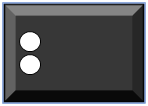 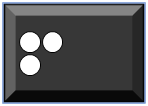 Rechenmaschine
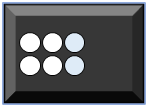 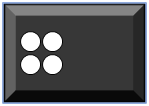 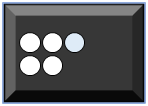 Es sollen
sein.
7
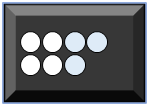 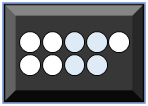 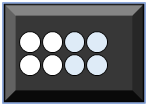 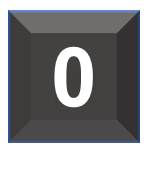 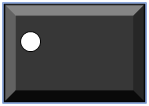 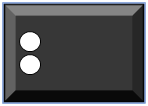 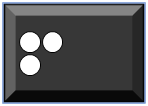 Rechenmaschine
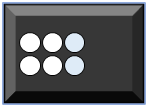 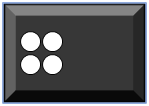 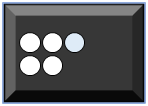 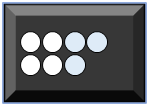 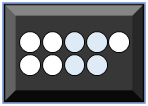 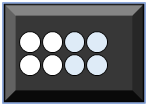 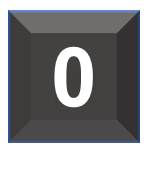 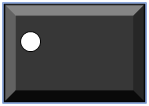 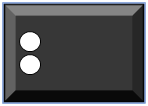 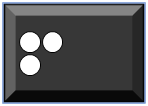 Rechenmaschine
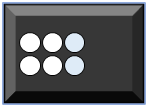 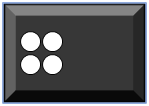 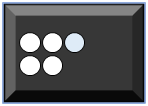 Es sollen
sein.
10
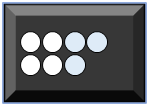 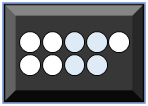 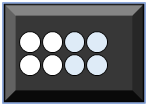 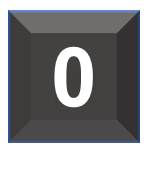 Wie viele fehlen?
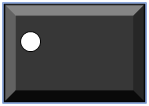 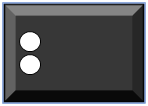 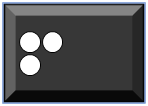 Rechenmaschine
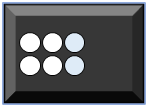 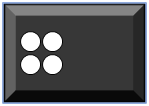 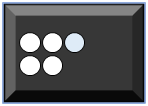 Es sollen
sein.
10
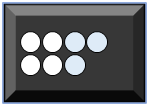 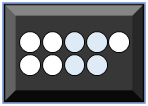 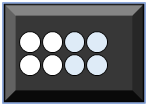 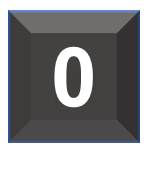 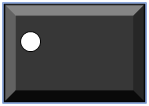 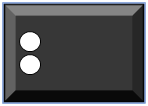 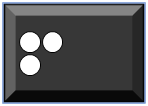 Rechenmaschine
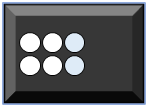 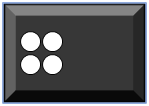 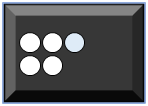 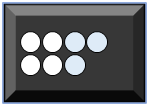 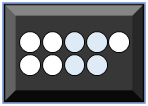 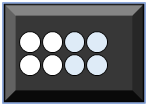 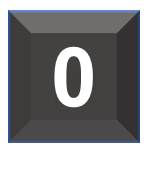 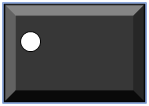 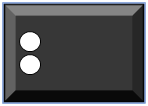 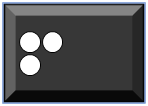 Rechenmaschine
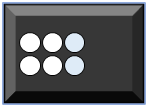 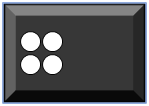 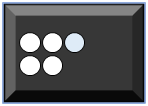 Es sollen
sein.
5
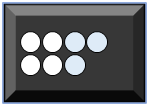 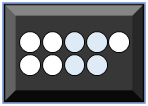 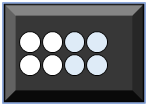 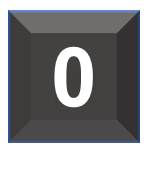 Wie viele fehlen?
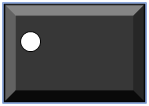 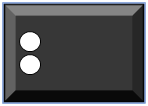 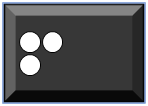 Rechenmaschine
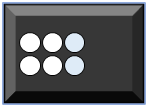 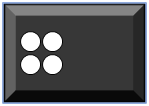 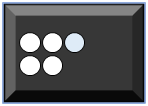 Es sollen
sein.
5
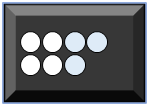 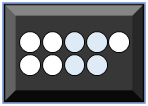 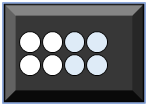 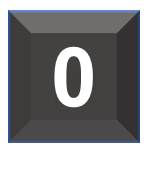 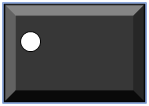 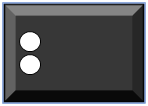 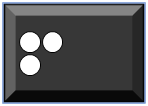 Rechenmaschine
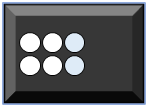 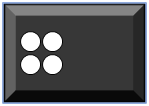 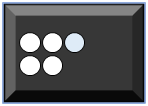 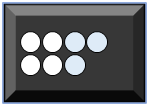 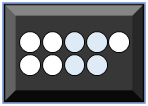 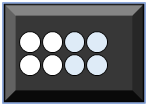 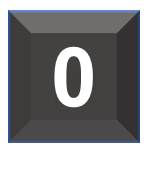 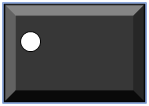 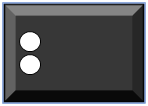 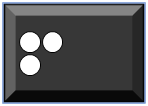 Rechenmaschine
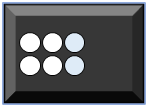 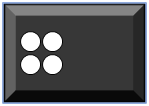 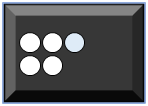 Es sollen
sein.
9
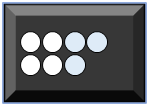 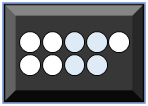 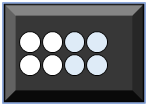 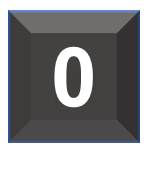 Wie viele fehlen?
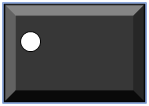 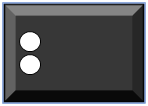 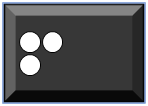 Rechenmaschine
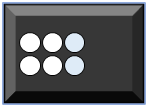 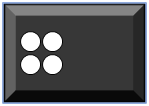 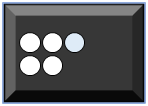 Es sollen
sein.
9
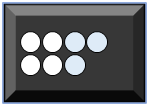 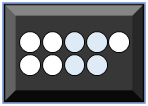 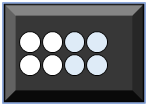 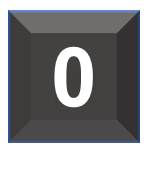 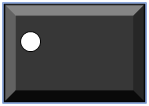 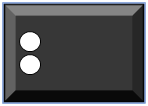 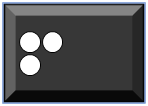 Rechenmaschine
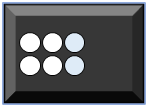 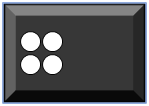 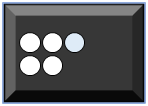 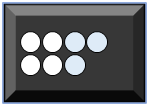 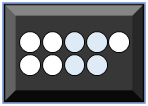 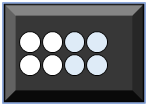 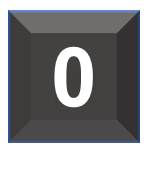 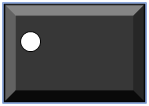 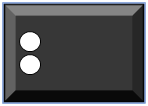 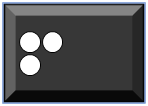 Rechenmaschine
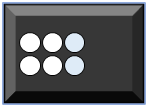 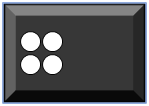 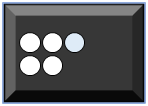 Es sollen
sein.
6
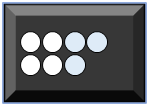 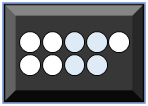 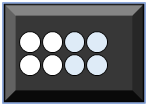 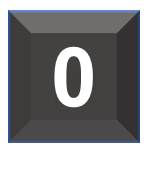 Wie viele fehlen?
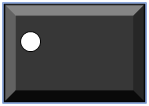 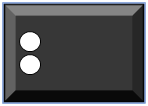 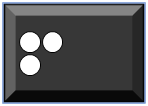 Rechenmaschine
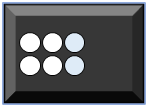 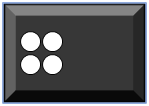 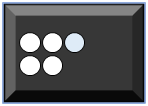 Es sollen
sein.
6
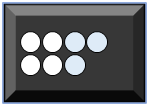 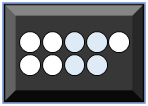 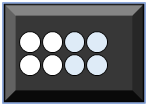 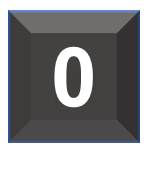 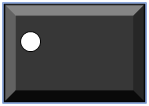 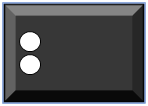 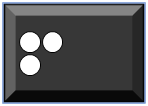 Rechenmaschine
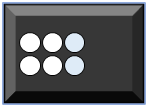 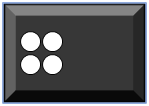 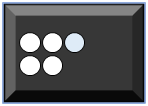 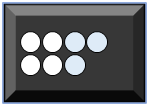 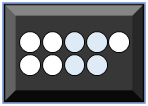 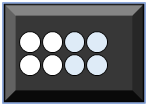 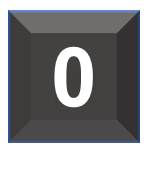 Bravo!
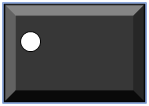 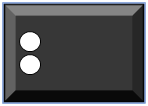 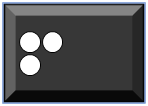 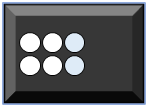 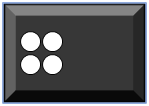 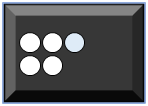 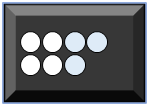 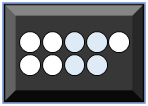 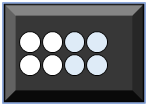 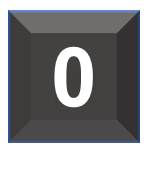 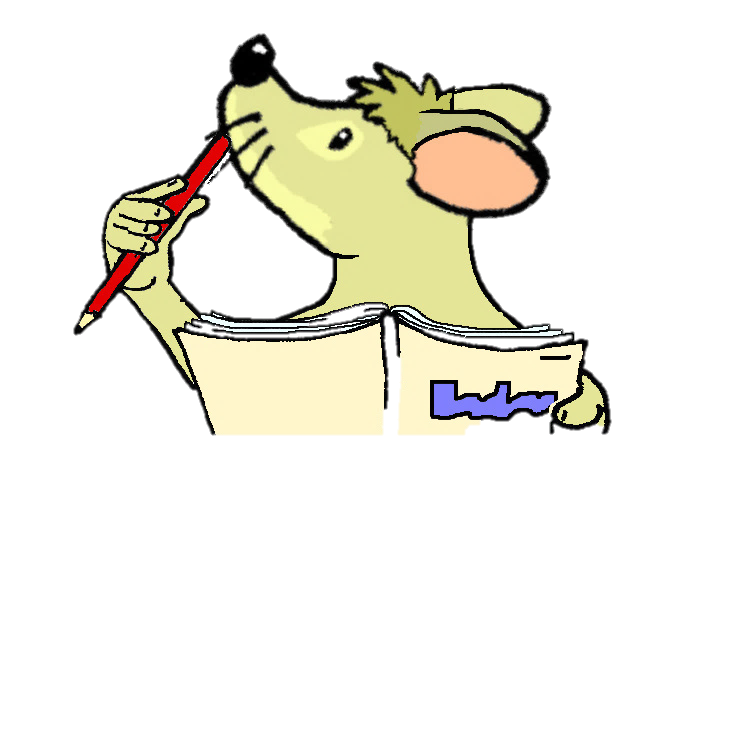 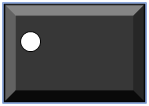 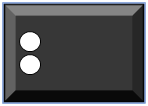 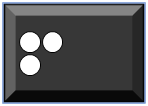 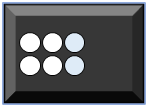 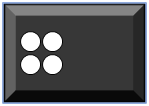 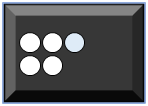 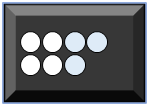 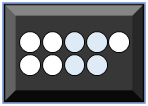 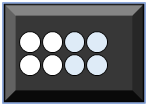 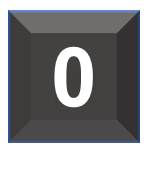 Ende
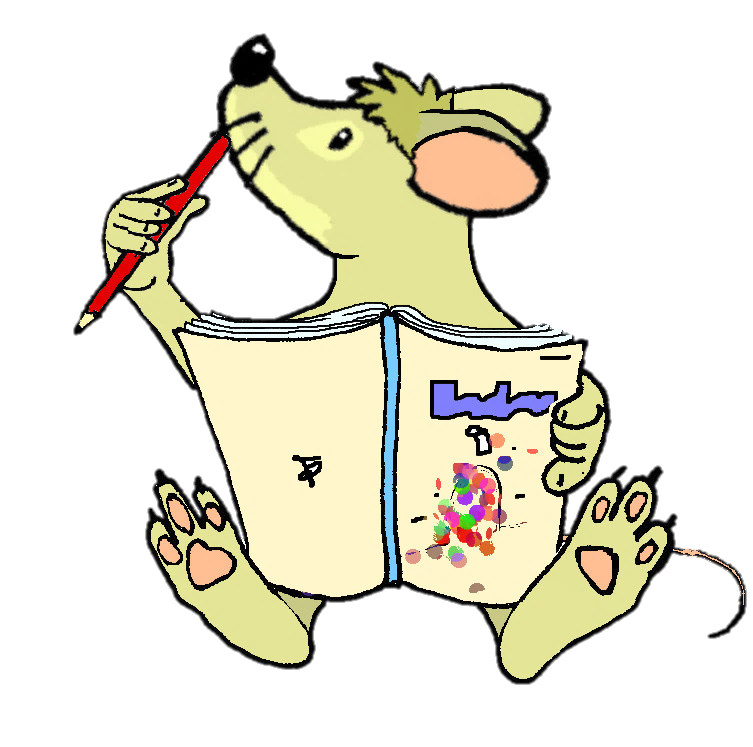